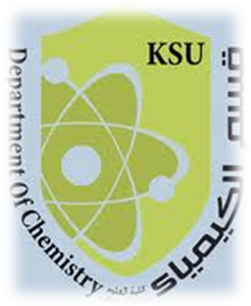 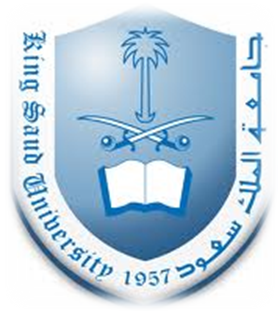 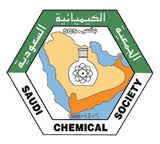 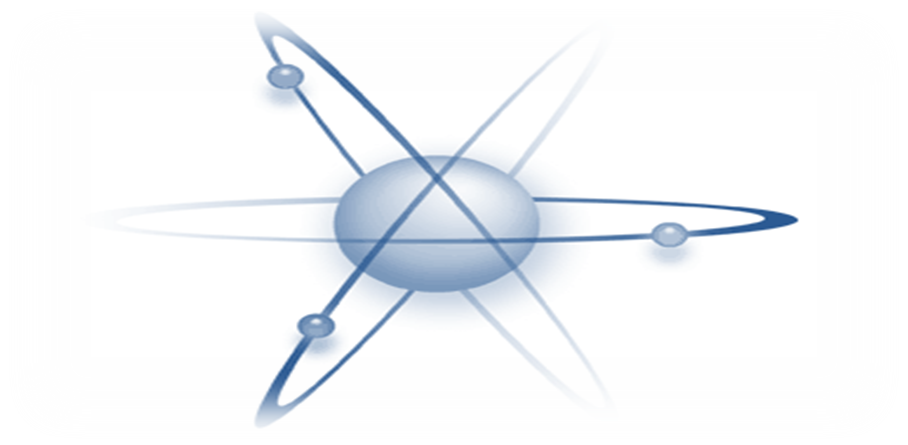 الكيمياء حياتنا مستقبلنا
Chemistry our life uor future
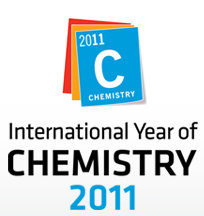 مسابقةمن سيربح الجنية
1
2
3
4
5
6
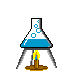 من الأسرع
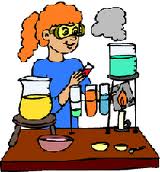 الكيميائية الواعدة
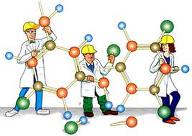 اصنعي الشكل التالي
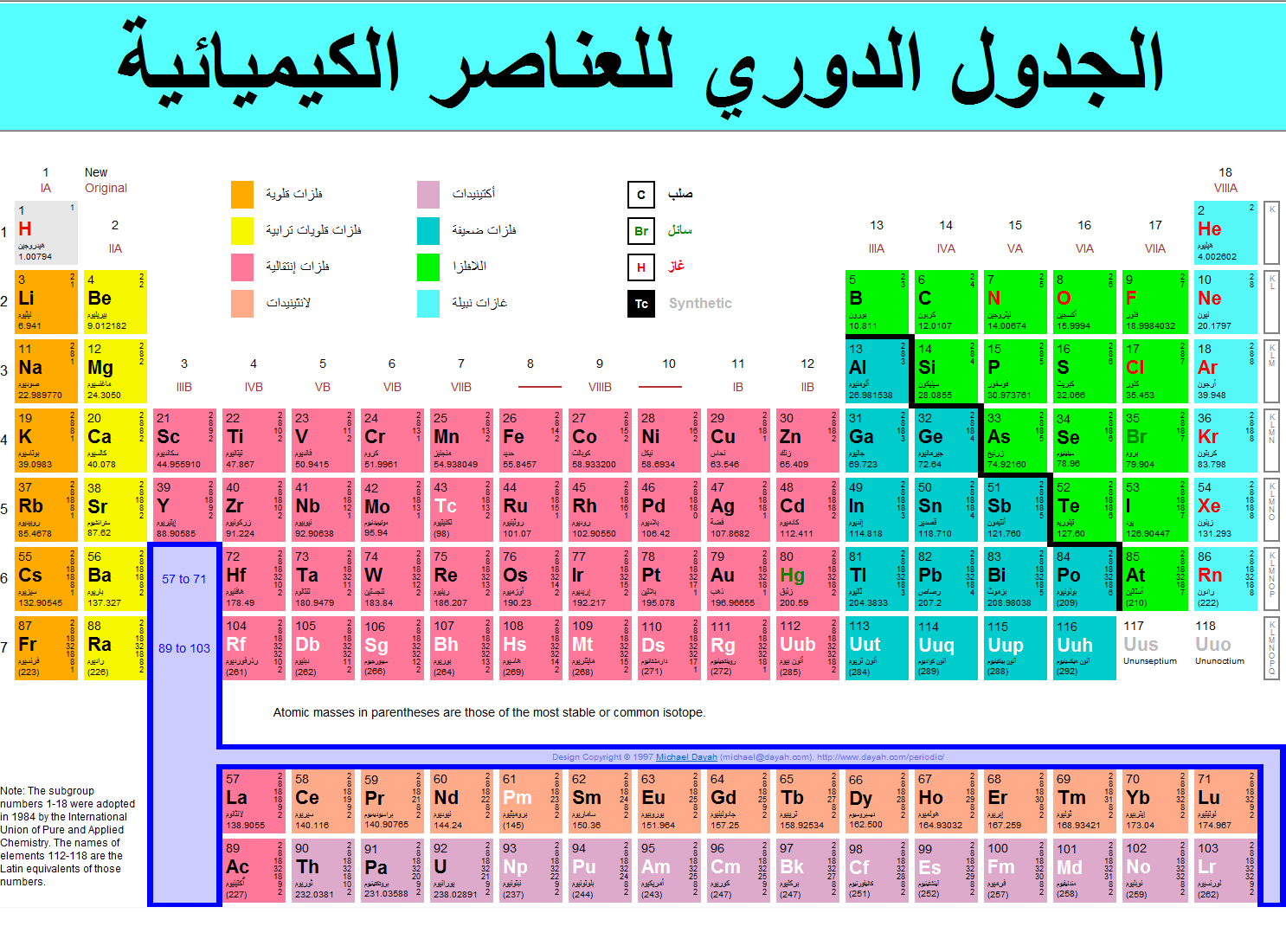 اكتشفي ذاكرتك
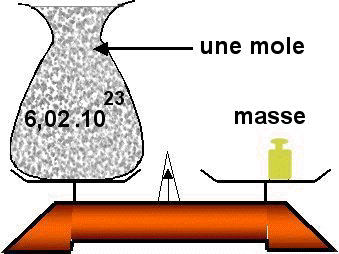 احسبي معنا
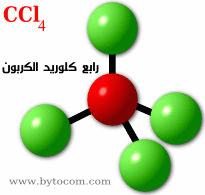 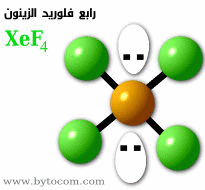 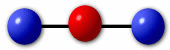 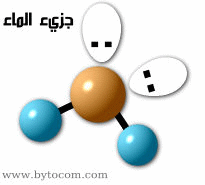 CO2
H2 O
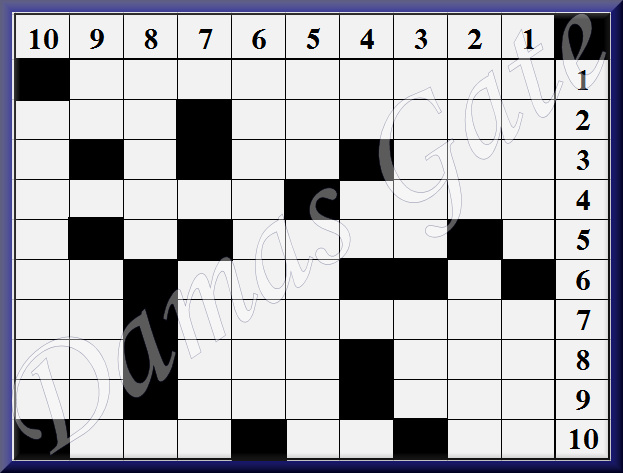 الكلمات المتقاطعة
2
3
4
1
5
6
1
2
3
4
5
6
2
3
4
1
5
6
1
2
3
4
5
6
Mg+2Cl
MgCl2
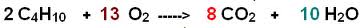 عناصر المجموعة الأولى والثانية
عناصر المجموعة الأولى والثانية
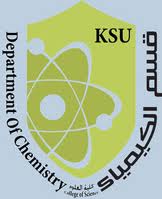 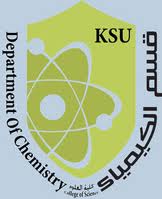 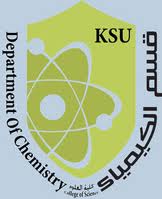 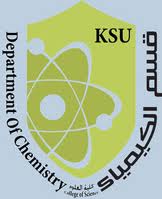 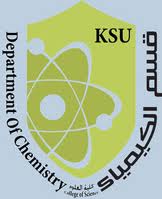 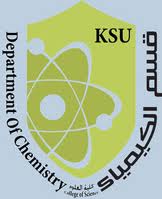 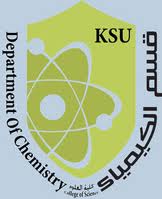 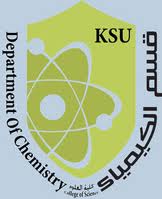 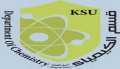 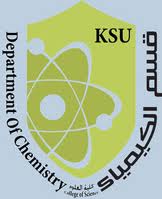 لديك خليط من الرمل والحديد قومي بفصل الرمل عن الحديد
أمامك خيارين أما استخدام الماء أو قطعة المغناطيس
عند حرق 12 جرام من الماغنيسيوم نتج 20 جرام من أكسيد المغنيسيوم ,احسب النسبة  المئوية للأكسجين في أكسيد الماغنيسوم؟
وزن الاكسجين  = 20-12 = 8 جرام
نسبة الاكسجين= 8/20*100= 40%
احسبي عدد المولات  في التفاعل التالي
Al + Cl2
AlCl3
2Al + 3Cl2
2AlCl3